CALENDARIO DE VISITAS DE CAMPO      
SEGUNDO SEMESTRE 2022
Presenta: 
Lic. Roberto López
Oficial de Monitoreo y Transición 
MCP-ES
Fecha: Jueves, 21 de julio de 2022
CALENDARIO DE VISITAS DE CAMPO 
SEGUNDO SEMESTRE 2022
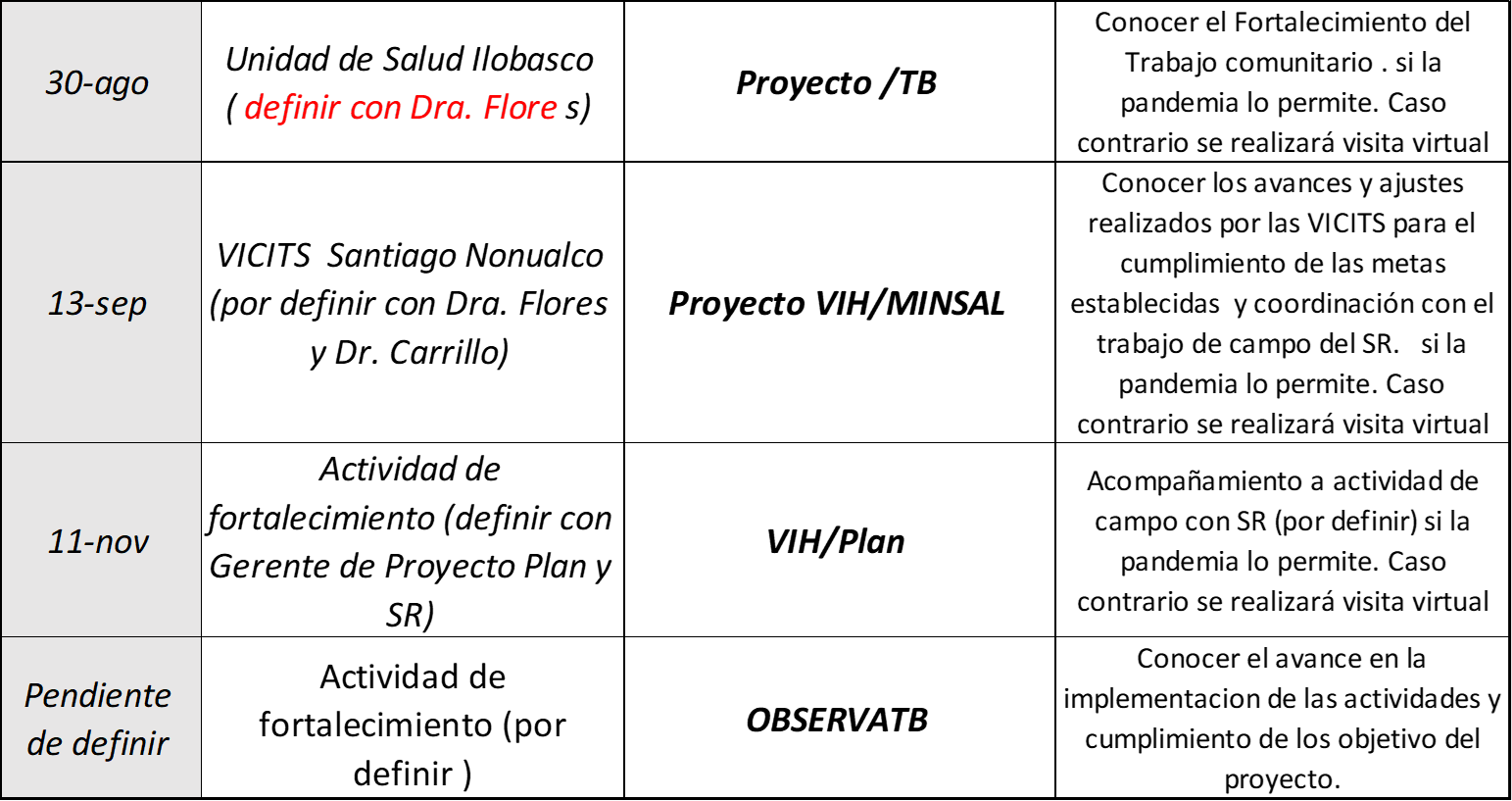